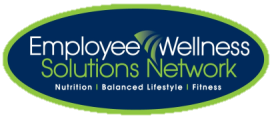 It’s Olympics Time!
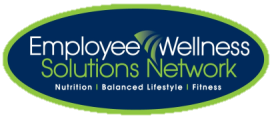 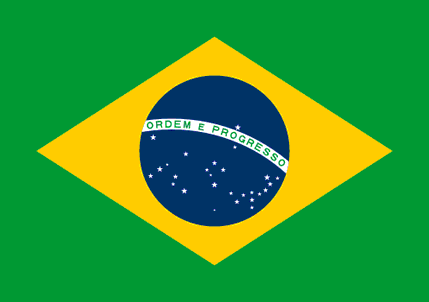 Brazil
Brazil is named after a tree called Brazilwood
Brazil’s athletes’ village is claimed to be the biggest in Olympic history
Known for acai
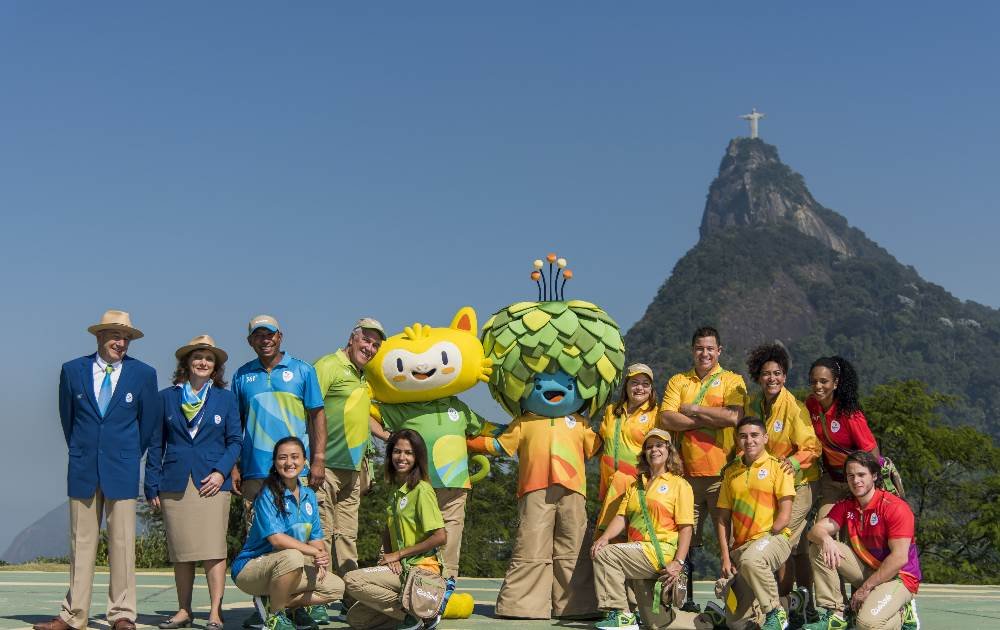 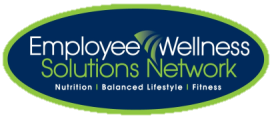 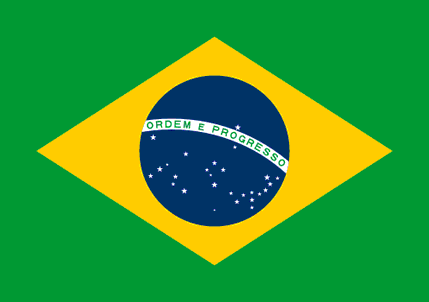 Brazil
Berry Acai Bowl
Smoothie Ingredients:
2/3 cup frozen blueberries
2/3 cup frozen strawberries
1/2 banana
3/4-1 cup almond milk (or regular milk)
Your favorite version of açaí 
 
Topping Ingredients:
½ banana, sliced
fresh blueberries
fresh strawberries, sliced
granola
coconut flakes
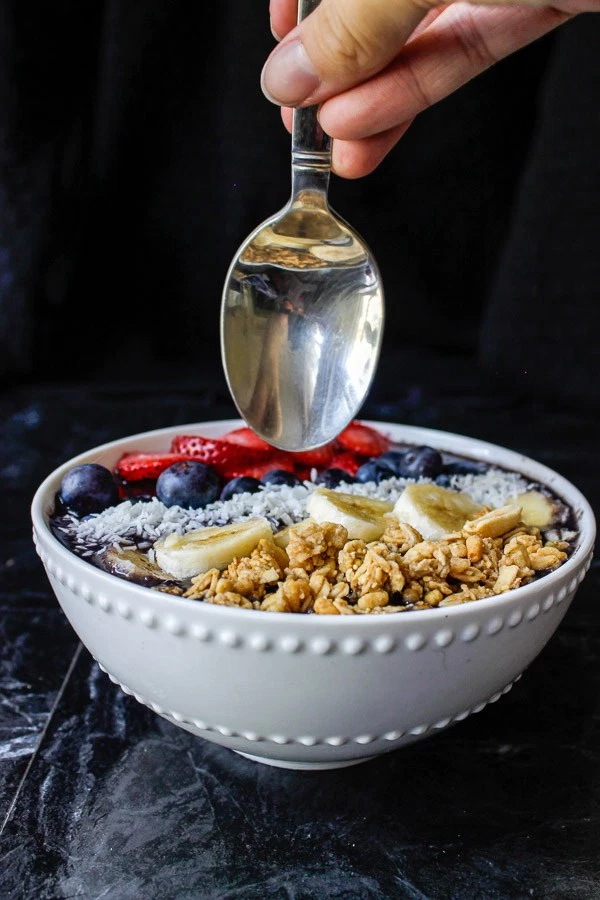 Directions:
1. blend all the smoothie ingredients together until smooth
2. pour smoothie mixture in bowl
3. top with desired ingredients